Acetylsalicylsyre i graviditeten
Obstetrisk guidelinemøde 2021
Tovholdere: Britta Frederiksen-Møller og Anne Cathrine Hoffgård Munk

Guidelinegruppen: Karen Abrahamsen, Anita Sylvest Andersen, Birgitte Baldur-Felskov, Jens Dalsgaard, Jeanette A Hansen, Louise Kelstrup, Sara Lange, Sofie Lindquist, Lisa Grange Persson, Line Thellesen
2
Baggrund
Hypertension og præeklampsi (2018)
IUGR (2014)
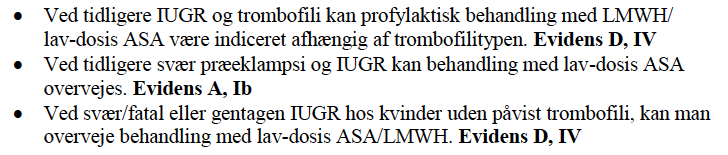 3
Magnyl-guideline
Hvilke tilstande kan magnyl forebygge?

Hvordan er bivirkningsprofilen for mor og barn?

Hvornår skal behandlingen initieres og afsluttes?

Hvilken dosis skal anvendes?

Hvem skal behandles?
4
Hvordan virker ASA forebyggende?
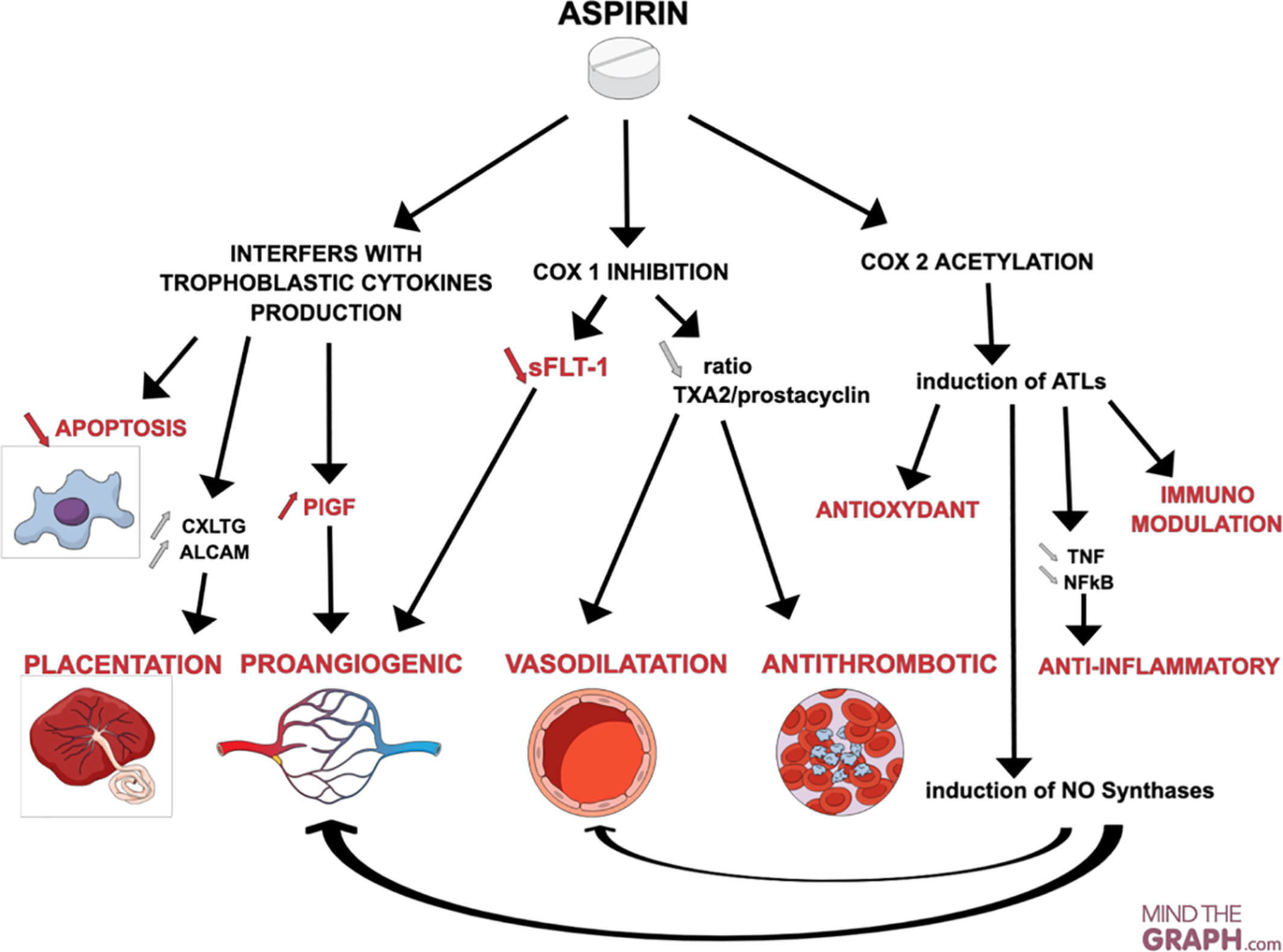 [Speaker Notes: COX1-hæmning ved lavdosis-behandling,Trombocytaggregationshæmning i 7-10 dage

Bivirkningsprofil for mor og barn?]
5
ASA?
Outcomes
Risikofaktorer
Placenta medieret sygdom
Præeklampsi
Diabetes
Tidl. svær IUGR
Flerfolds
grav
IUGR
Tidl svær PE
Nyresygdom
Autoimmun
sygdom
Aetas
>40 år
Abruptio placenta
Tidl. 
foetus mors
Tidl. abuptio
placenta
Kronisk hypertension
Senabort
BMI>35
Ægdonation
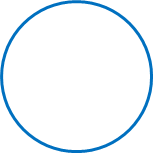 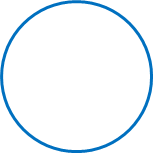 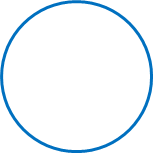 Grav. interval
>10 år
Primigravida
Familiær
hist. PE
Foetus mors
[Speaker Notes: Vigtigt at holde sig for øje, hvad der er outcomes og hvad der er risikofaktorer.]
6
Hvilke tilstande kan magnyl forebygge?
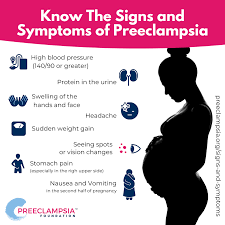 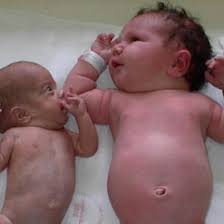 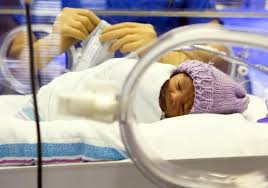 [Speaker Notes: Siden de første rapporter kom i 1978 om at ASA muligvis havde effekt på PE, har der været mange RCT’er med divergerende resultater, formentlig pga forskelle i dosis, tidspunkt for opstart, udvælgelse af risikogrupper, definition af outcome osv. 2007; 10% reduktion af forekomst af PE. Siden da opdaget af effekten er dosisafhængig, at ASA bør gives til natten, at ASA bør startes tidligt i graviditeten, helst før uge 16, og i 2017 kom ASPRE-studiet med ca. 1800 deltagere RCT med aspirin vs. placebo 150 mg 11-14 uge, kvinder udvalgt ud fra algoritme. I det studie reduceres risiko for præterm PE med 63%, endnu større reduktion i risiko for tidligt indsættende PE, dvs. før uge 34. IUGR uden præeklampsi er også muligt at forebygge, og muligvis er der også effekt på spontan præterm fødsel, dødfødsel og senabort.]
7
Præeklampsi
Reducerer risiko for præterm forløsning pga. præeklampsi
Især effekt på tidligt indsættende, svær præeklampsi
Ingen væsentlig effekt på sent indsættende præeklampsi
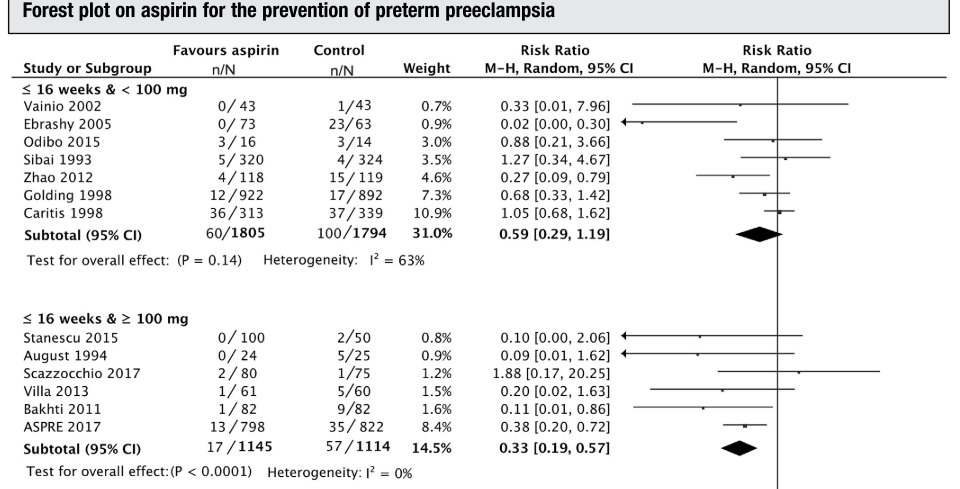 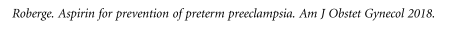 8
IUGR
Forebyggelse af IUGR blandt kvinder med risikofaktorer for præeklampsi eller IUGR

Generelt mindre udtalt effekt end for præeklampsi

Usikkerhed ift. dosis
9
Rekommandation
10
Senabort og IUFD
Effekten af profylaktisk ASA på antal levendefødte blandt gravide med tidligere senabort/IUFD

2 observationelle studier 2000 og 2004 (n=250 og n=230) 
ASA 75-81 mg
Flere levendefødte: OR 1.88 (1.04-3.37)  Færre aborter: OR 0.41 (0.25-0.68) 
Ekskluderet: Alle kvinder med antiphosfolipid-antistoffer

1 RCT fra 2014 (n=1.078) 
ASA 81 mg, prækonception  36+0
Ikke effekt af ASA på antal levendefødte (53 % vs 58 %)
Ekskluderet: Alle kvinder med medicinsk sygdom eller brug for antikoagulantia
11
Senabort og IUFD
Effekten af profylaktisk ASA på perinatal død hos gravide med kendt sygdom eller risiko for præeklampsi

1 Cochrane studie fra 2019 (n=35.391) 
ASA medfører 15% reduktion i perinatal død, RR 0.85 (0.76-0.95) 

2 RCT meta-analyser 2013 (n=27.222) og 2020 (n=1490)
 ASA medfører reduktion i perinatal død, men kun ved hhv. opstart inden GA≤16 og ved ASA dosis >100 mg. 
RR 0.47 (0.25-0.88) og RR 0.41 (0.19-0.92)
12
Senabort og IUFD
13
Spontan præterm fødsel
Litteraturen: 9 studier med divergerende resultater ang. tentativ forebyggende effekt af ASA mod præterm fødsel

Stort RCT (n=11.976) viser signifikant effekt RR 0.89 (95% CI 0.81-0.98)

Mangel på I-landsstudier med veldefinerede populationer. 

Høj grad af metaanalyser af præeklampsistudier, hvor confounding ikke kan udelukkes

Eksisterende litteratur betragtes som hypotesegenerende og samlet evidensniveau nedgraderes
[Speaker Notes: veldefinerede populationer er fx kvinder med tidligere spontan præterm fødsel eller nulliparae
Ang. Confounding:  Dvs. at en beskyttende effekt mod præterm fødsel pga. ASAs beskyttende effekt mod udvikling af præeklampsi. Dette kan ikke udelukkes]
14
Spontan præterm fødsel
15
Tidligere abruptio placentae
maternel risiko
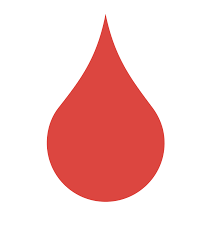 [Speaker Notes: Emner:  
Blødning]
17
Maternelle risici
Let øget risiko for intra- og postpartum blødning ved vaginal fødsel (op til hhv. OR 1,65 / 1,23)
Risikoen må formodes at skyldes anden årsag end ASA, såfremt fødslen finder sted > 7 dage efter seponering

Ingen signifikant øget risiko for abruptio placentae
Meta-analyse fra 2018 (n = 12.585 gravide) finder beskyttende effekt af ASA ≥ 100 mg startet før GA 16
18
Rekommandationer
Tilføjelse fra workshop:
Det er ikke farligt at føde, selvom den gravide har fået magnyl indenfor de sidste 7 dage.
[Speaker Notes: For fødende, der har fået ASA i ugen op til fødslen, kan det overvejes at anlægge i.v.-adgang under fødslen grundet let øget risiko for intra- og postpartum blødning.]
Føtal risiko
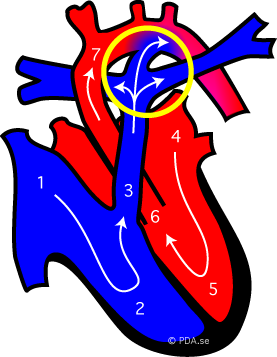 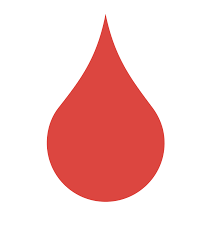 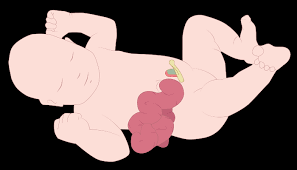 [Speaker Notes: Emner: 
Misdannelser 
Blødning 
Ductus arteriosus
Generelt få studier som har til primære formål at undersøge mulige føtale komplikationer. 
Ingen relevante studier omhandlende nyreskade eller NEC]
20
Misdannelser
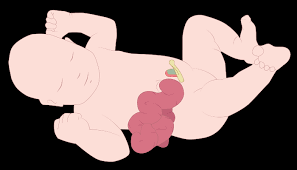 Meta-analyse Kozer 2002 (1 RCT, 6 kohorte, 15 case-kontrol) 
Undersøger føtale misdannelser efter ASA i 1.trimester, ukendt dosis
Ikke øget risiko for misdannelser generelt (n=66.028)  OR 1.33 (0.94-1.89)
Øget risiko for gastroskise (n=2710) OR 2.37 (1.44-3.88)
Ikke øget risiko for hjerte- eller CNS misdannelser
[Speaker Notes: Incidens i Danmark: 3-4.5 pr. 10.000 levendefødte 
5.-9. gestationsuge
1 meta-analyse (5 case kontrol studier) 
Kozer 2002
n cases = 14 - 110  
År 1979-1997
ASA: 1.trimester. Dosis? 
OR 2.37 (1.4-3.9).  Alle 5 studier fandt øget risiko, 3 signifikant. 

Dansk kohortestudie 2010
Undersøger risiko for kryptorkisme efter ASA i graviditeten, ukendt dosis 
n = 47.400 (3135 eksponeret)
Ikke øget risiko for Kryptorkisme HR 1.18 (0.93-1.49)]
Gastroskise: 3 case-kontrol studier
Draper 2008. UK. 
n= 144 Gastroskise, kontroller n=432, matchet på alder, fødested, region. 
ASA: Dosis?, Tidspunkt?
aOR 20.4 (2.2-191.5). Justeret for BMI, rygning, infektion, brug af kokain, amfetamin, ecstasy


Nørgård 2004. Dansk-Ungarsk
n=238  Gastroskise eller omphalocele, Kontroller n=19.428 kongenitte abnormaliteter
ASA: GA 5.-12.uge, Dosis?
aOR 0.7 (0.2-2.2).  Justeret for alder, paritet, folinsyreindtag, influenza


Werler 2002. USA + Canada
N= 206 Gastroskise. Kontroller n=798 kongenitte abnormaliteter. Matchet på alder. 
ASA: SM  84 dage efter SM. Dosis? (Antipyretisk/antianalgetisk effekt)
aOR 3.2 (1.4-7.1). Justeret for indkomst, feber, allergi, øvre luftvejsinfektion, rygning, uddannelse
22
Intrakraniel blødning
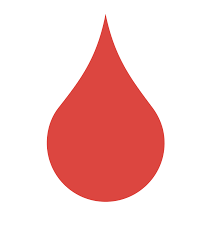 2 meta-analyser (RCT): Ikke øget risiko 
2019: n = 30.000, RR 0.99 (0.72-1.36) 
2015: n = 17.000, 60-100 mg, GA 12-36, OR 0.77 (0.53-1.12)

1 RCT 2017 (ligner praksis i DK)
n = 1620, 150 mg, GA 11-14  36 			
Ikke øget risiko for ICH, OR 2.23 (0.09-52.70)
23
Ductus arteriosus
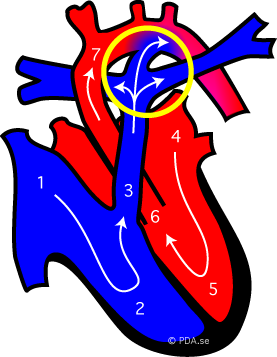 1 krydssektionelt studie 2018 
n = 171 (65 eksponerede)
80-100 mg ASA, varighed: prægravid  GA 36
Flowmåling i ductus arteriosus fra GA 20 til 35
LDA medfører ikke flowændring i ductus arteriosus
24
Resumé og rekommandation
25
Hvem skal behandles?
Forebyggelse kræver god prædiktion

To forskellige tilgange:
screening vha. enkeltrisikofaktorer (1 højrisiko el. 2 moderate risikofaktorer)
screening vha. algoritme


Stort dansk multicenterstudie (PRESIDE) undervejs
26
Nuværende retningslinjer
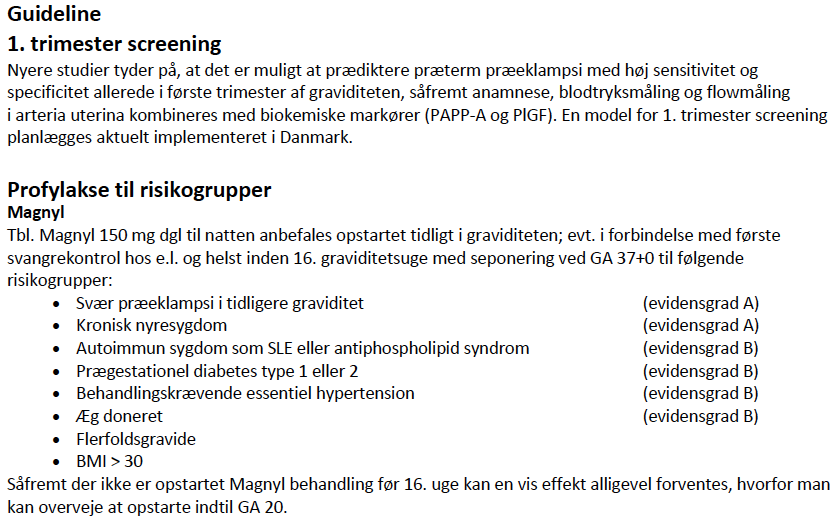 27
Højrisikogrupper
Kronisk sygdom: 
Kronisk hypertension
APS/SLE
Kronisk nyresygdom
Prægravid diabetes

Tidligere svær præeklampsi
28
Højrisikofaktorer
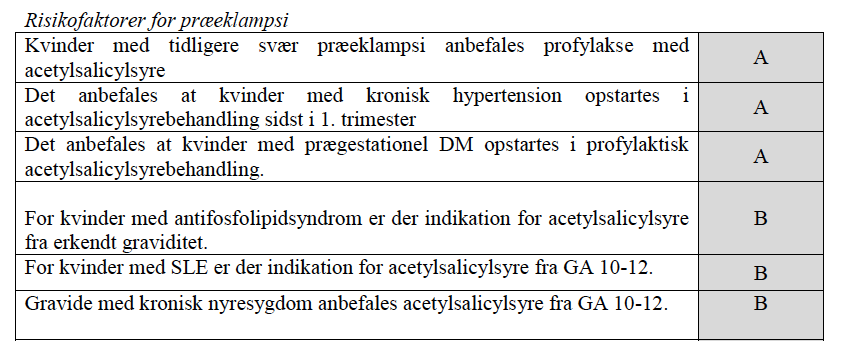 29
Moderate risikofaktorer
Flerfoldsgraviditet

Graviditet vha. ægdonation

Forhøjet prægravidt BMI

Andre moderate risikofaktorer: nulliparitet, høj maternel alder (>35 eller >40 år), mere end 10 år siden sidste graviditet, let præeklampsi i tidligere graviditet
30
Flerfoldsgraviditet
Øget risiko for præeklampsi: RR 2.6 (95% CI 1.5-3.1) i metaanalyse af obs. studier

Højrisikofaktor i flere internationale guidelines

Moderat risikofaktor i NICE-guideline

Metaanalyse af 6 RCT fra 2016 (n=898): RR 0.67 for præeklampsi, men RR 1.02 for svær præeklampsi

Retrospektivt engelsk studie viser nær-signifikant effekt af 150 vs. 75 mg magnyl (PE hos 1.8% vs. 6.4%, p=0.067)
31
Ægdonation
Systematiske reviews, herunder dansk systematisk review og metaanalyse: Ca. 3-fold forøget risiko ift. spontant gravide og fordoblet risiko ift. IVF-behandlede med egne æg

Ægdonation ej risikofaktor i internationale guidelines

Manglende studier af effekt af magnyl på ægdonerede
32
Andre moderate risikofaktorer
BMI: Risikofaktor for præeklampsi, dosis-respons-sammenhæng. Hyppig risikofaktor

Nulliparitet

Høj maternel alder

Tidl. præeklampsi uden tegn på svær sygdom

Mere end 10 år siden sidste fødsel
[Speaker Notes: Dosis-respons-sammenhæng ml. BMI og risiko for præeklampsi

Effekt af magnyl på overvægtige
I 2018 havde 14% af gravide et BMI over 30, mens 5% havde et BMI over 35]
33
Moderate risikofaktorer
34
DISKUSSIONSPUNKTER
Hvem skal have magnyl?

Hvilken dosis skal anvendes?

Hvornår skal behandlingen opstartes og seponeres?
[Speaker Notes: Ved vi nok om bivirkningsprofil for mor og barn til at kunne anbefale profylaktisk behandling?

Hvornår skal behandlingen initieres og afsluttes?

Hvilken dosis skal anvendes?
Diskussion opdelt i to hoveddele – først kigger vi på forebyggelse, bivirkninger, dosis og timing, dernæst på anbefalinger vedr. hvilke risikogrupper der skal anbefales magnyl – til sidst fri diskussion]